B. Sc Nursing Sem-5                         Subject: CHN-1
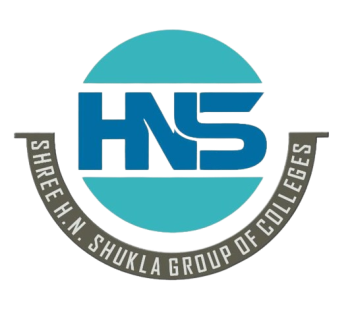 Shree H.N.Shukla Nursing Institute,Rajkot
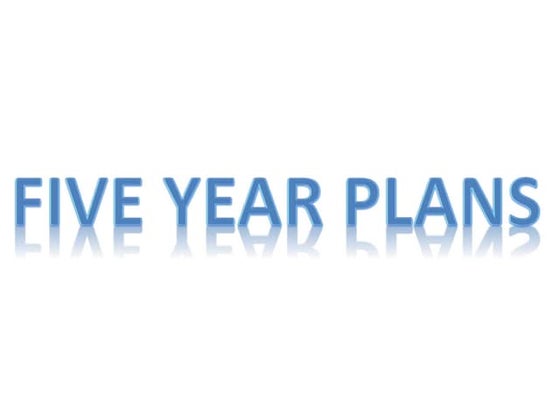 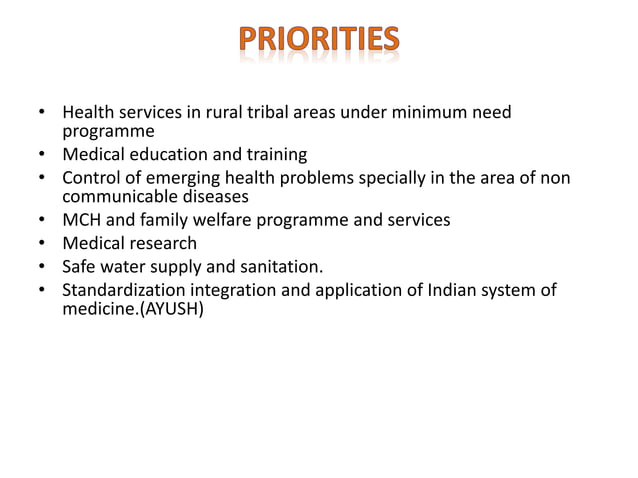 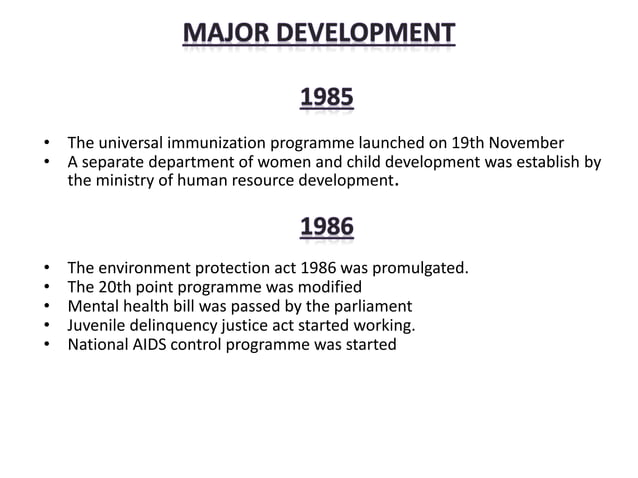 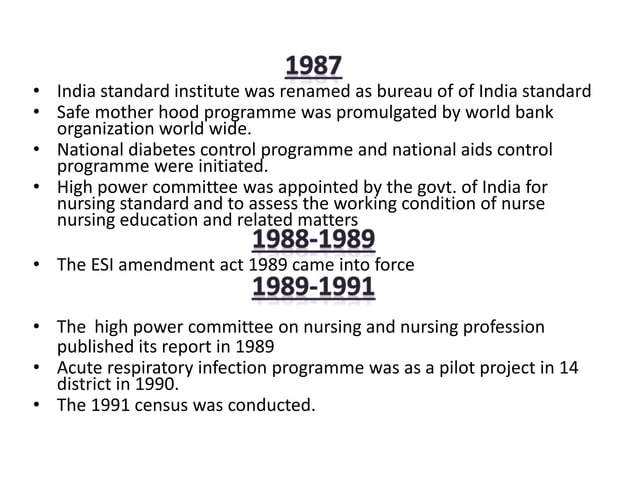 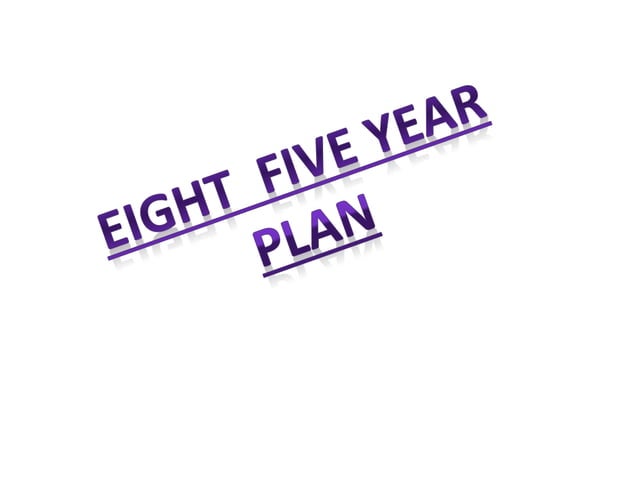 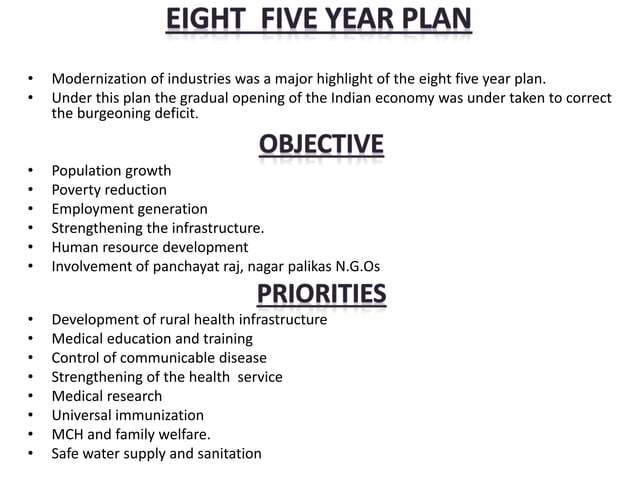 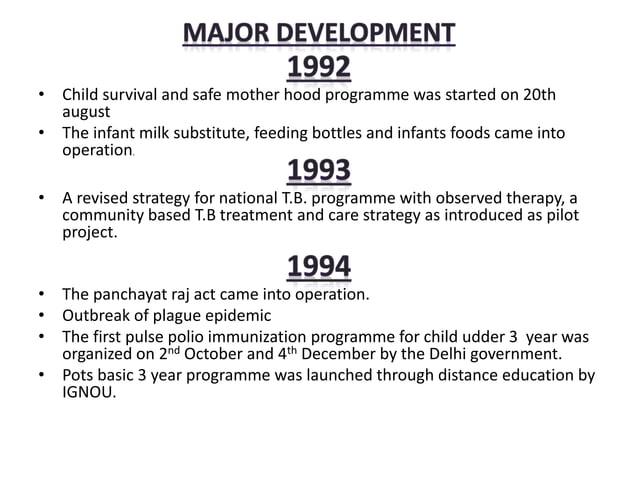 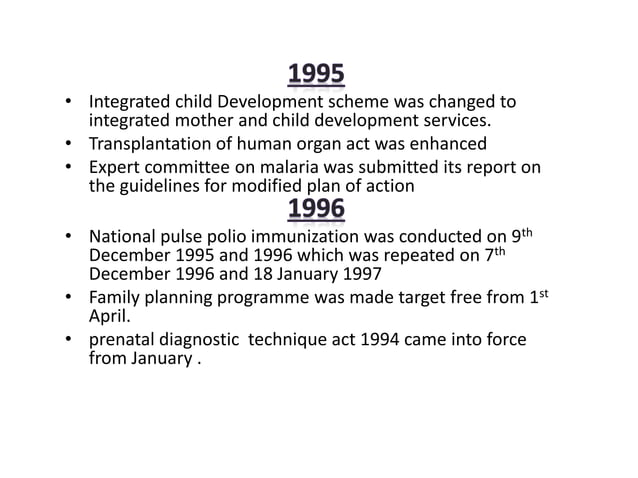 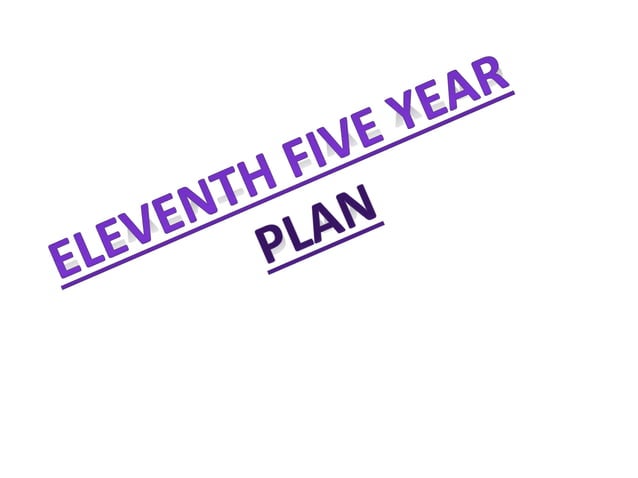 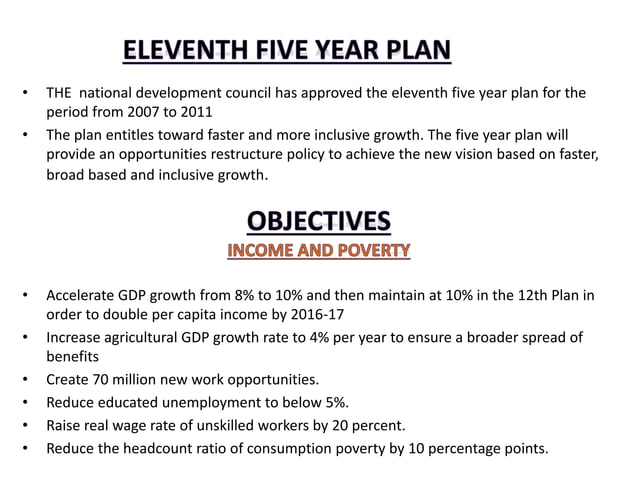 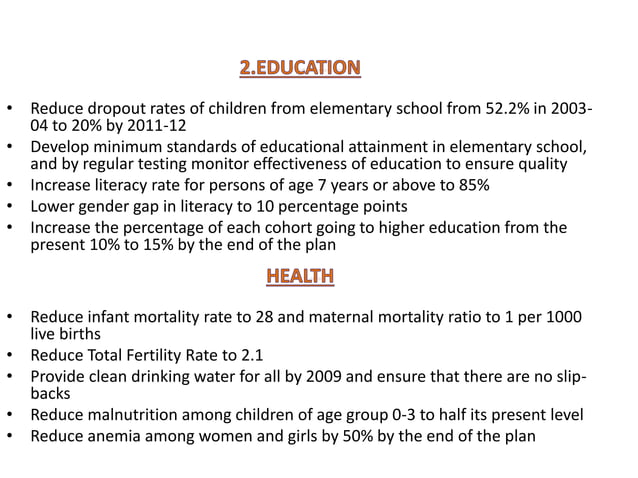 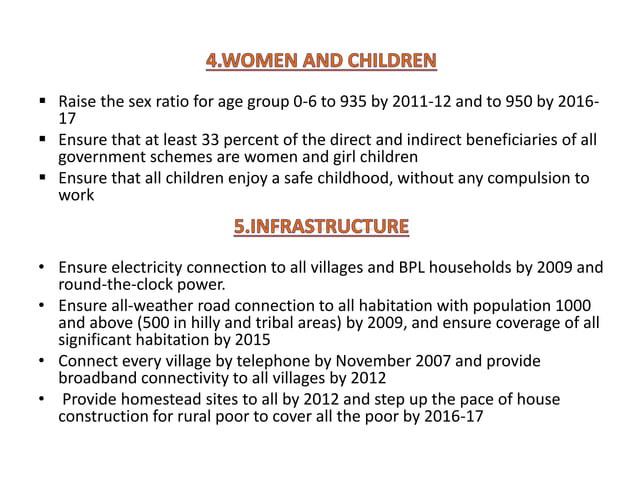 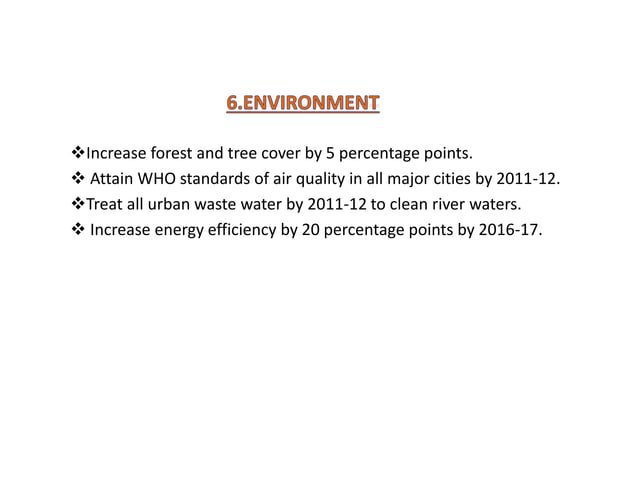 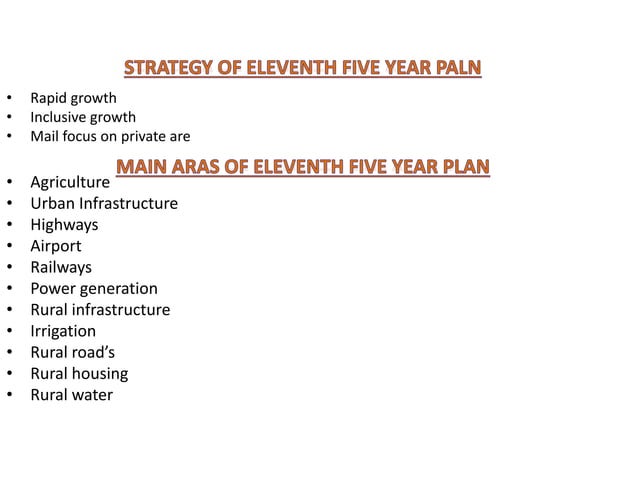 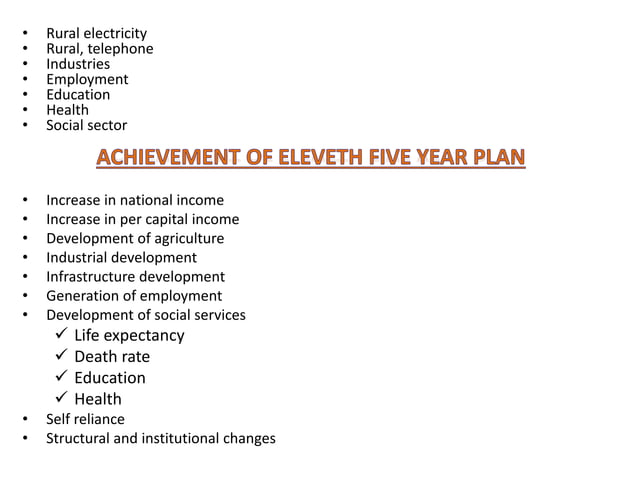 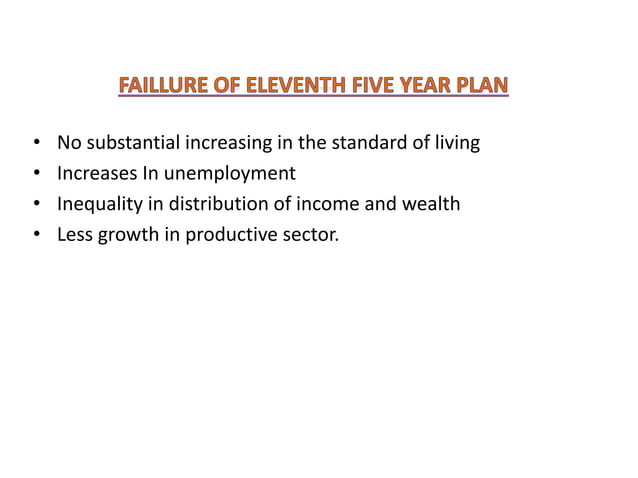 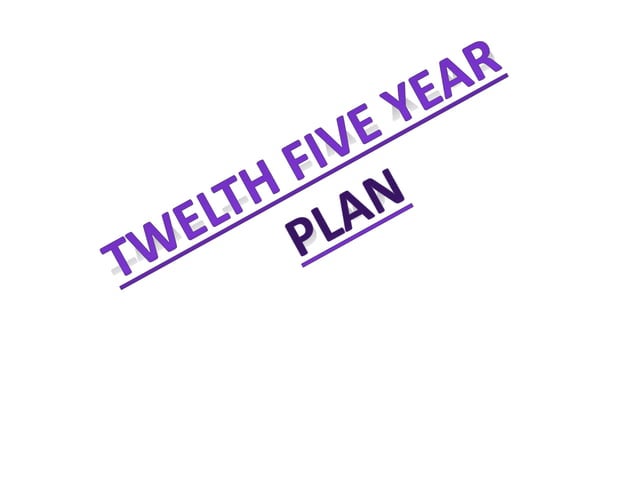 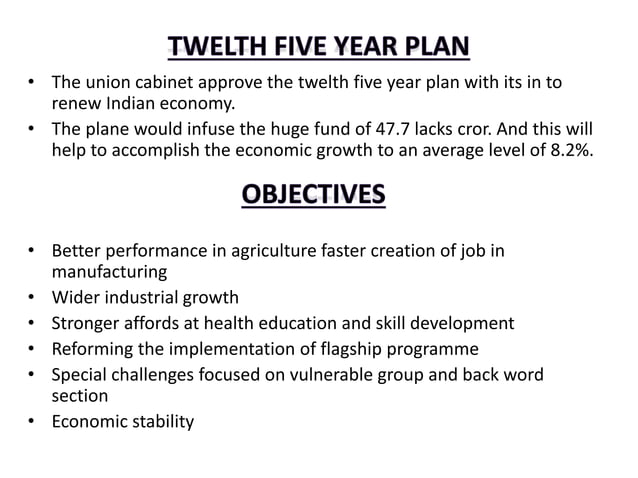 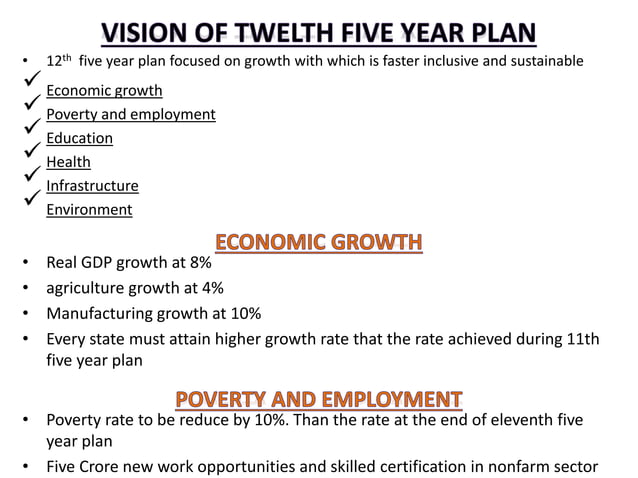 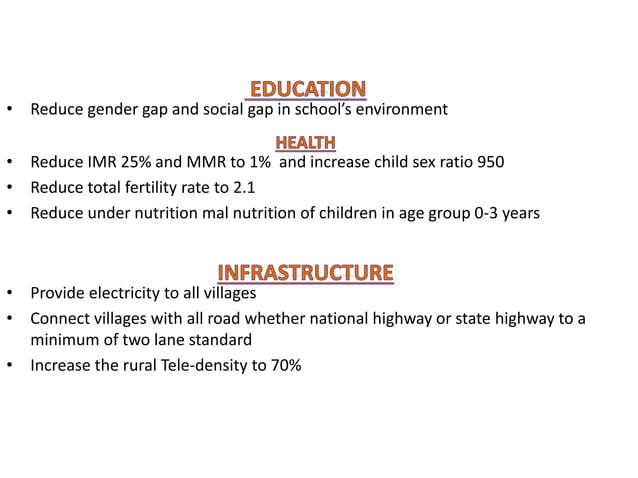 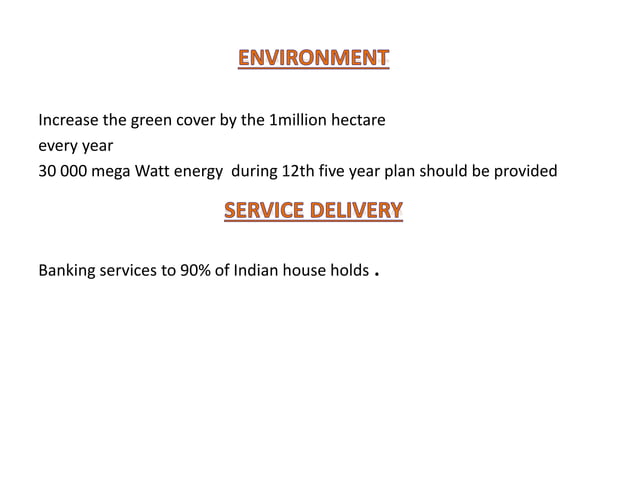